KONU SORU DAĞILIM TABLOLARI VE ORTAK SINAVLARLA İLGİLİ BİLGİLENDİRME TOPLANTISI
HOŞ GELDİNİZ
https://odsgm.meb.gov.tr
https://tymm.meb.gov.tr/
https://malatyaodm.meb.gov.tr
https://tymm.meb.gov.tr/
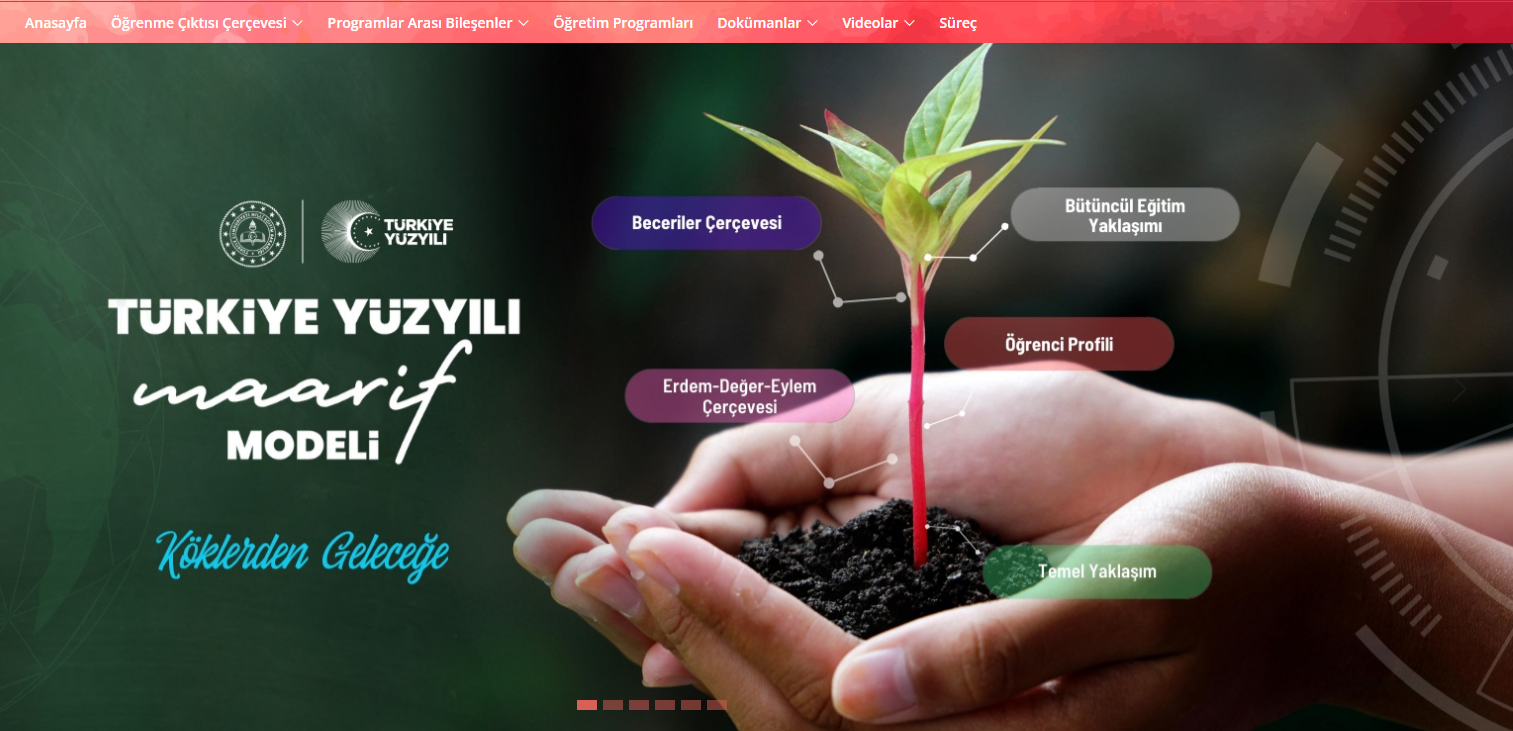 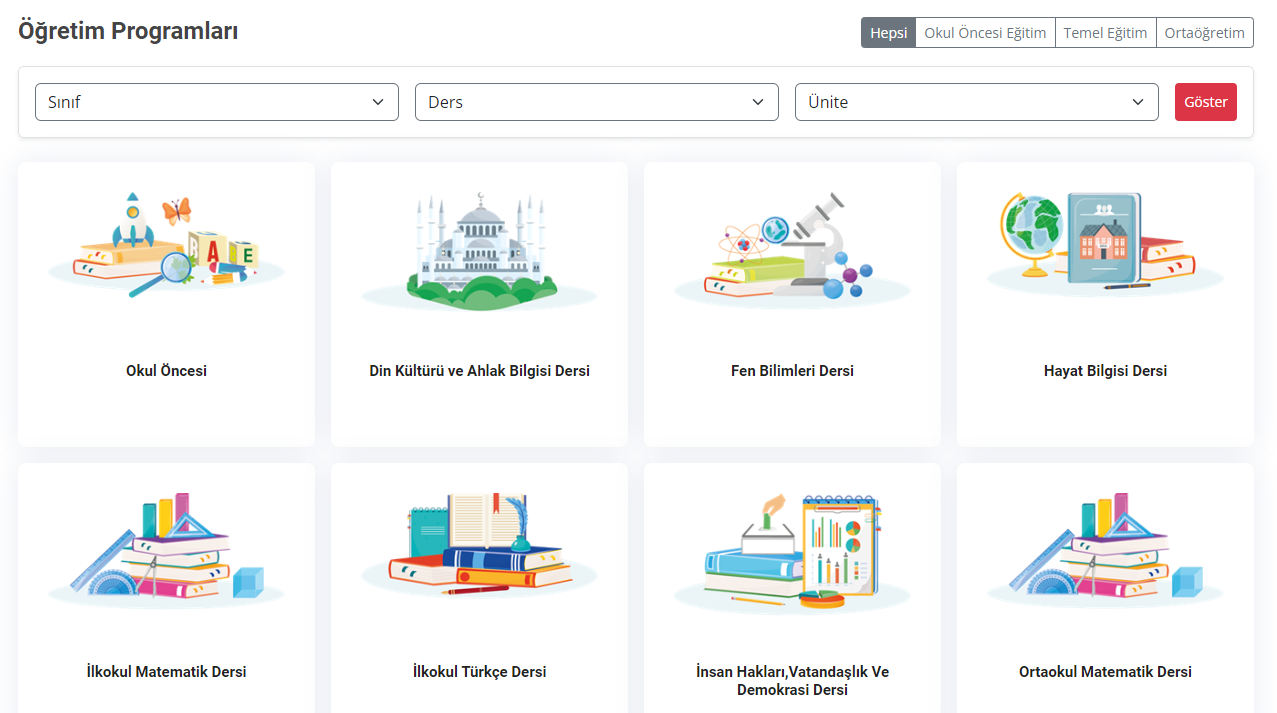 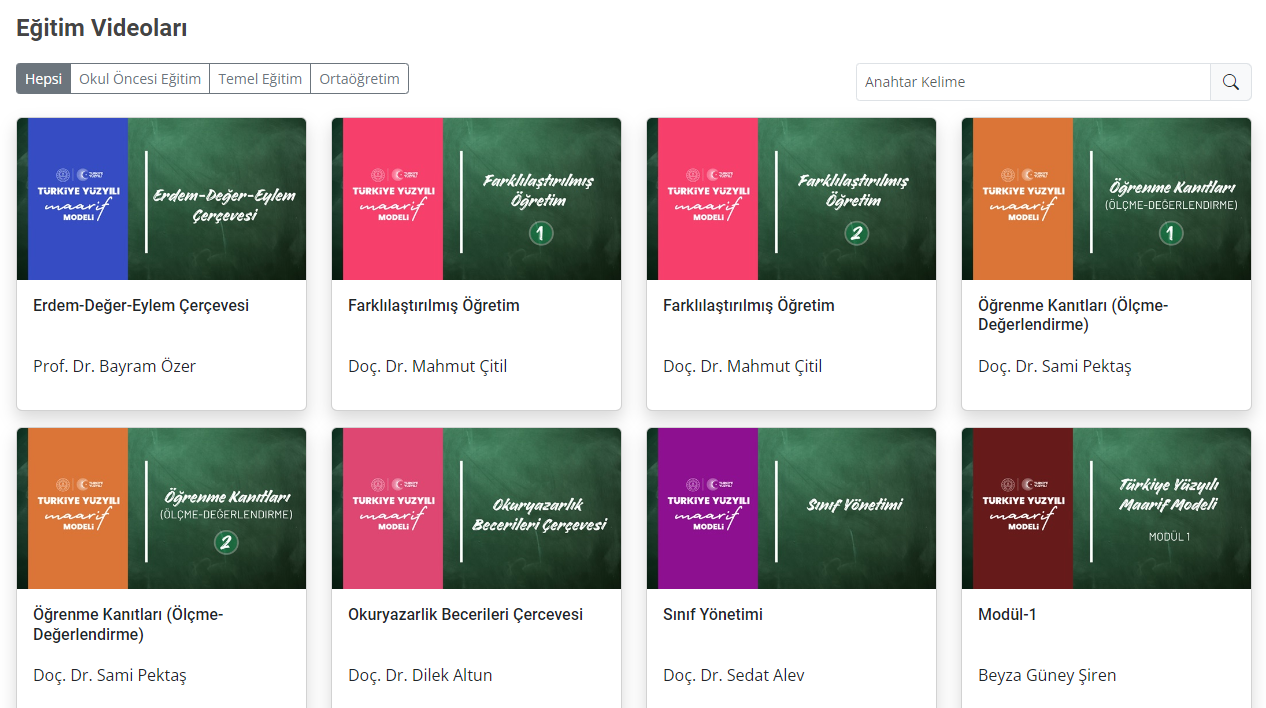 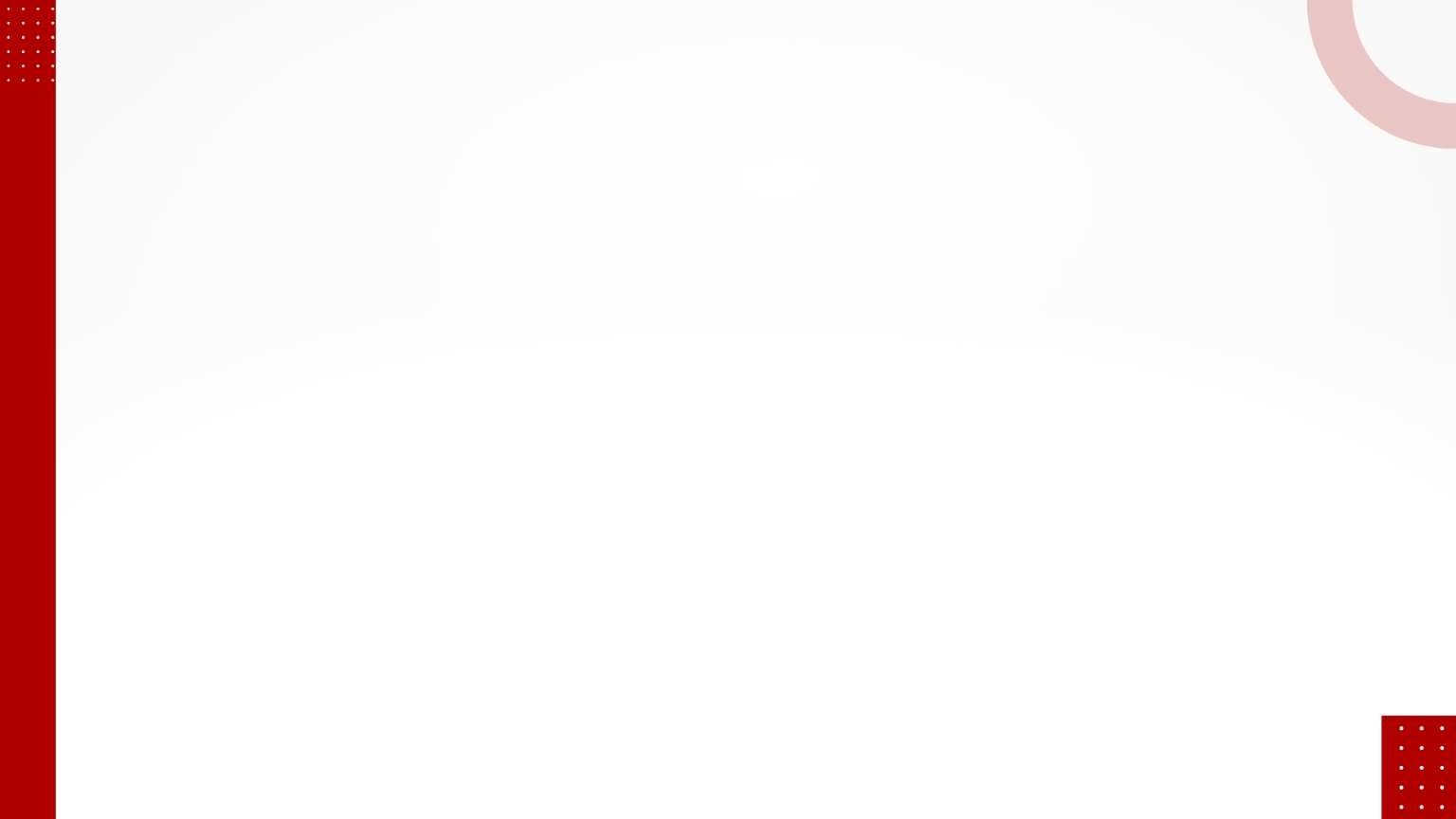 TÜRKİYE YÜZYILI
MAARİF MODELİ
Öğretim Programlarında Ölçme ve  Değerlendirme Yaklaşımı
SUNUM AKIŞI
Programların Ölçme  ve Değerlendirme Açısından Okunması

Ölçme ve Değerlendirme Araçları  Örnekleri
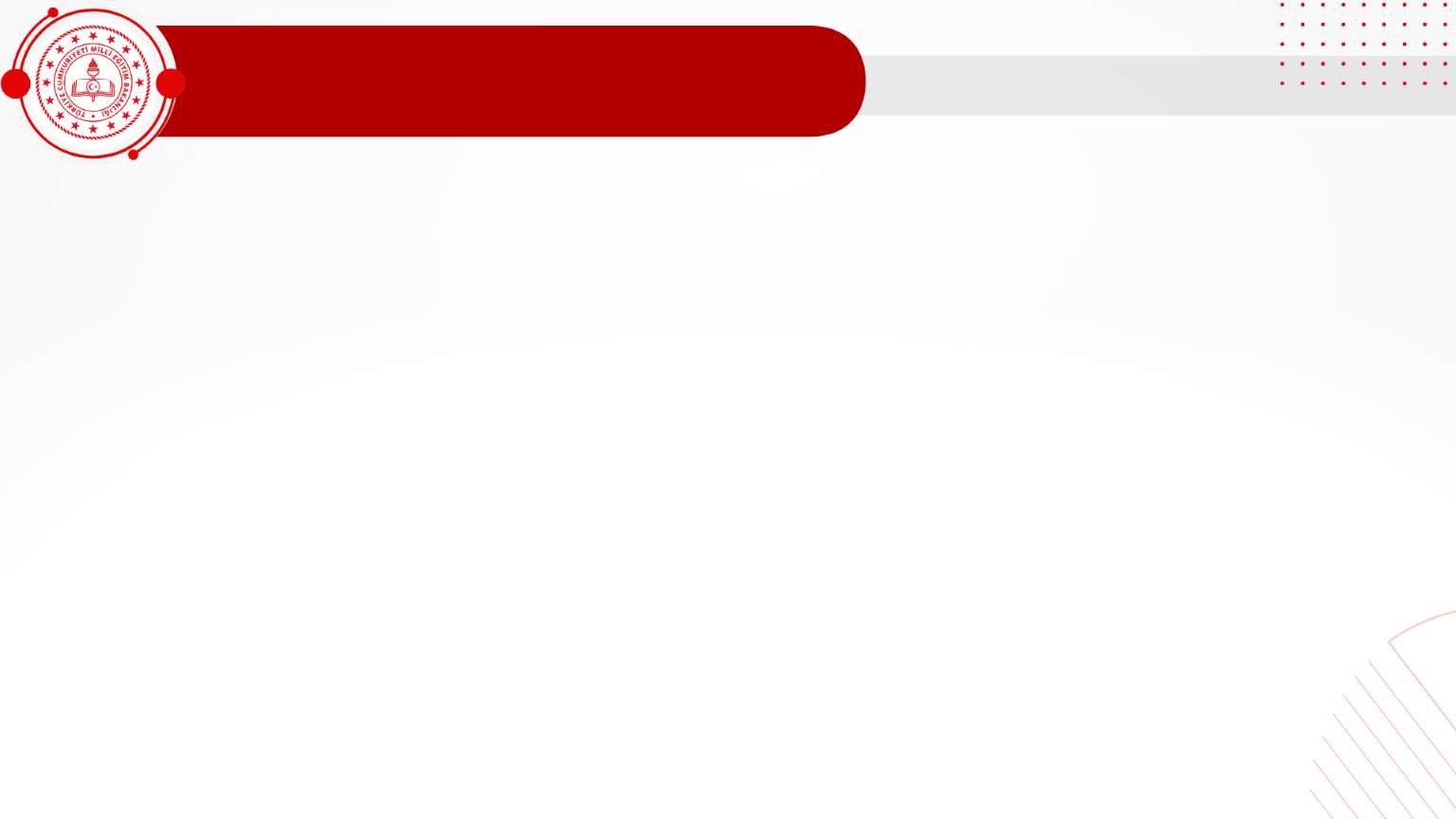 ÖLÇME VE DEĞERLENDİRME YAKLAŞIMI
Öğretim programlarında öğrencilerin öğrenmelerini  destekleyecek ve sistematik olarak öğrencilere geri bildirim verilebilmesini  sağlayacak bir ölçme ve değerlendirme yaklaşımı benimsenmiştir.
Öğretim programlarında tamamlayıcı ölçme araçları  kullanılarak öğrencilere bilgi düzeyleri, eksiklikleri veya kavram yanılgıları hakkında  dönütler sağlanması hedeflenmektedir.
Bu süreçte kullanılan ölçme araçları, geri bildirim esasına dayalı olarak öğretme-  öğrenme sürecine yukarıda belirtilen farklı boyutlarda katkıda bulunacak şekilde tercih  edilmelidir
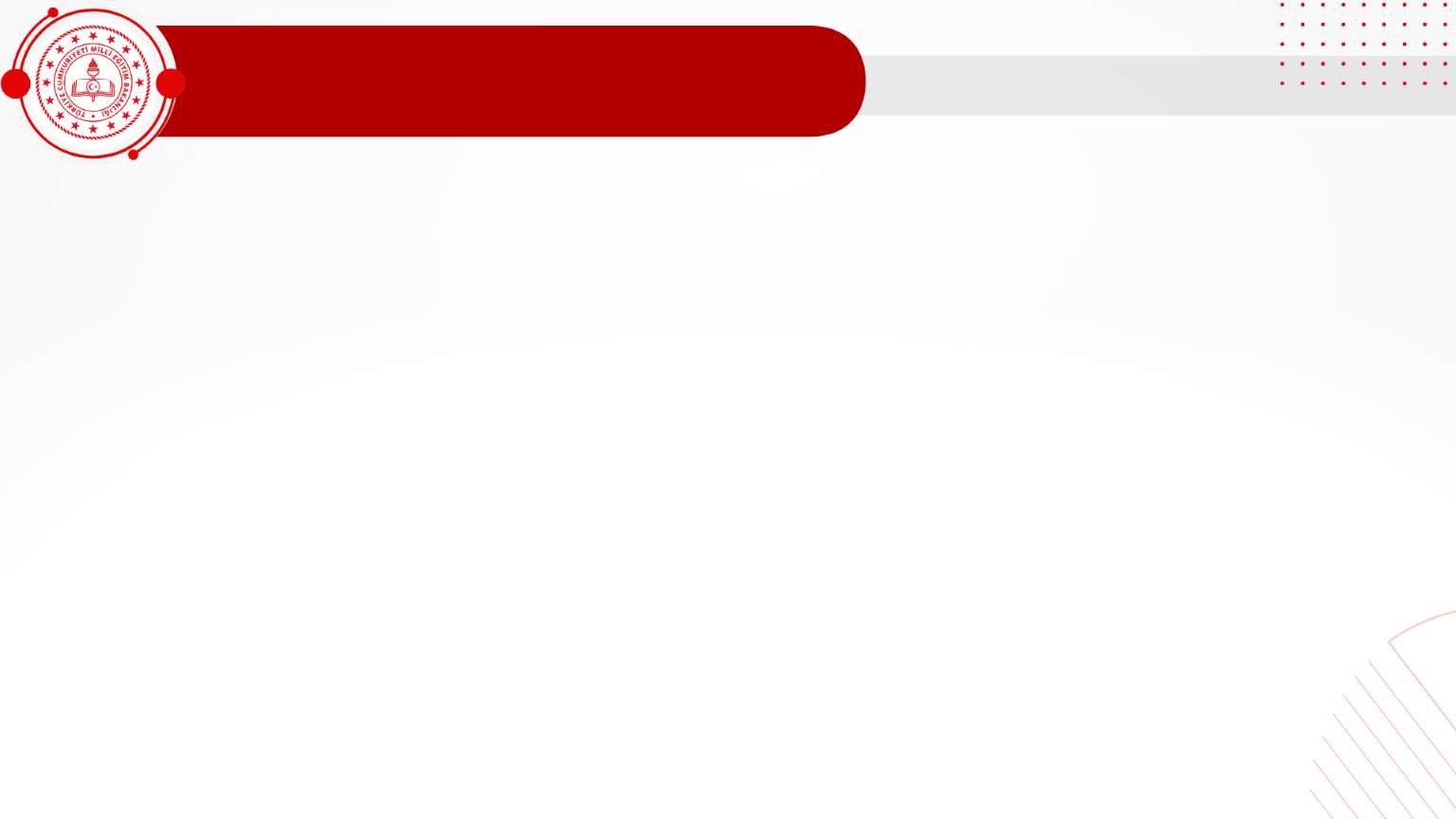 ÖLÇME VE DEĞERLENDİRME YAKLAŞIMI
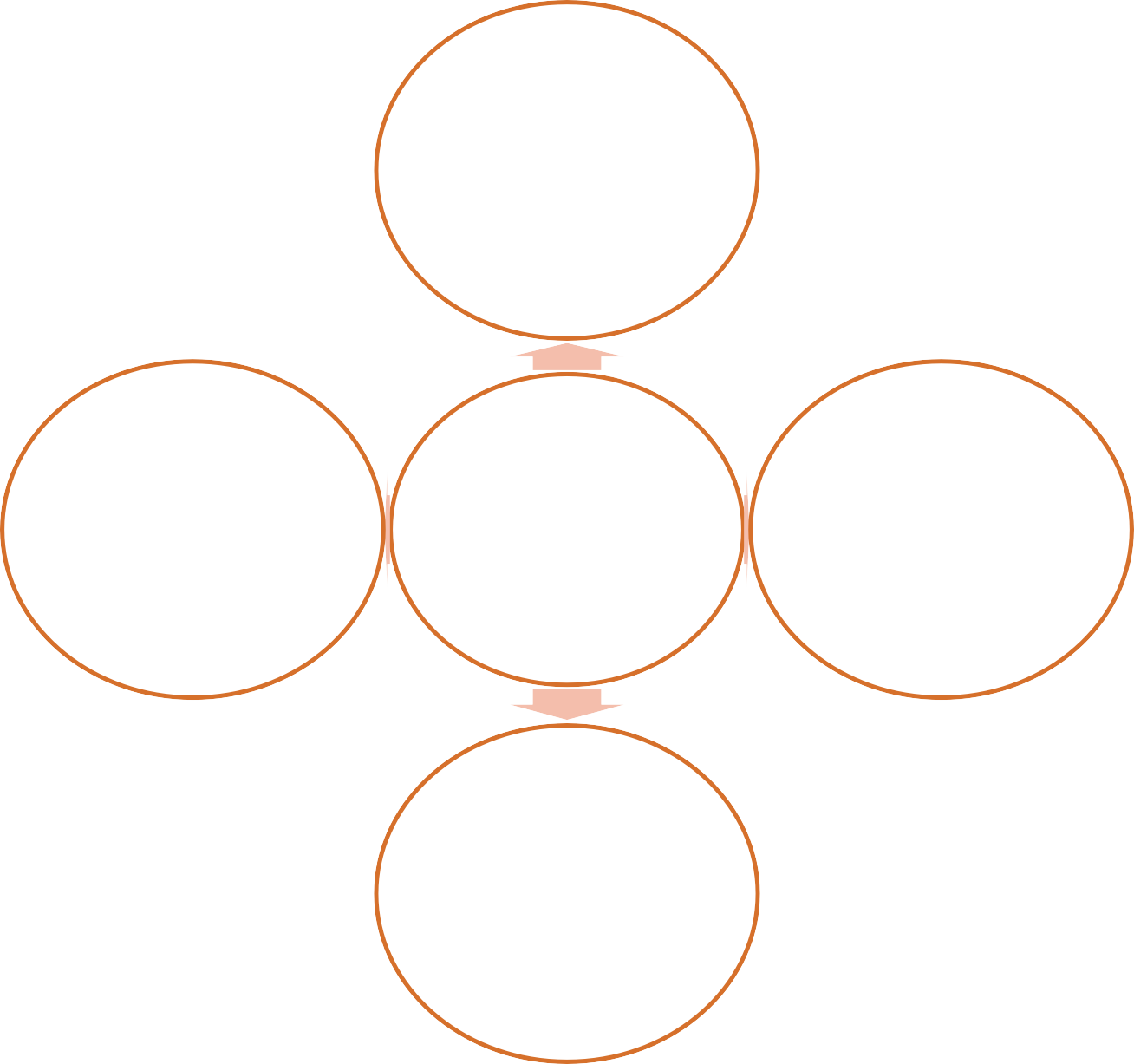 İlgi çekici
Öğretme-öğrenme uygulamalarında yer alan her  öğrenme çıktısının sonunda süreci değerlendirmek  amacıyla kullanılan ölçme ve değerlendirme
yöntemleri bulunmaktadır.
Bu yöntemler öğretmen tarafından farklılaştırılabilir
ancak her süreç sonunda uygun ölçme ve
değerlendirme uygulamasının öğretmen tarafından  yapılması gerekmektedir.
Bu gerekliliğin temel amacı öğrencileri öğrenmeye
teşvik ederek öğrenmelerindeki eksiklerin öğretmen  tarafından fark edilmesi ve giderilmesidir. Geliştirilen  öğretim programları ile özellikle biçimlendirici
değerlendirmenin etkin olarak kullanımı sağlanmalıdır.
Öğretim ile eş güdümlü olarak yürütülmelidir. Bu  aşamada biçimlendirici durum belirleme ile öğrenci  öğrenmesine ilişkin kanıtların toplanması, öğrencilere  geri bildirimlerin verilmesi ve öğrencilerin eksik
öğrenmelerinin neticesinde öğretim stratejilerine yön
verilmesi önemidir.
ölçme ve
değerlendirme
dijital  teknolojilerin  kullanıldığı
yaşantıyla  ilişkili
çeşitliliğin  sağlandığı
ÖLÇME VE DEĞERLENDİRME YAKLAŞIMI
Ayrıca farklılıkların desteklenmesi, ilgi ve
motivasyonlarının artırılması açısından öğrencilerin  ortaya koyacakları ürünler için resim, karikatür,  röportaj, drama, oyun geliştirme, poster, afiş ve dijital  çalışmalar gibi seçenekler sunulması önemlidir.
Her tema için konunun kritik öğrenme  hedeflerini kapsayacak en az bir  performans görevi verilmelidir.
Bu görevlerin,
İlgili konu alanında elde edilen  bilgi ve becerilerin yaşantıya transfer  edilmesine özen gösterilerek bilimsel  becerilerin geliştirilmesini sağlayacak ve  özellikle ders süresi içerisinde  yürütülecek şekilde yapılandırılmasına  dikkat edilmelidir.
Öğrencilerin performans görevleri ile ortaya koydukları  ürünlerin bilim şenlikleri, bilim köşeleri gibi ortamlarda  sergilenerek motivasyonlarının artırılması sağlanabilir.
Öğrencilerin öz ve akran değerlendirme ile ölçme ve  değerlendirme faaliyetlerine aktif katılımı teşvik  edilmelidir
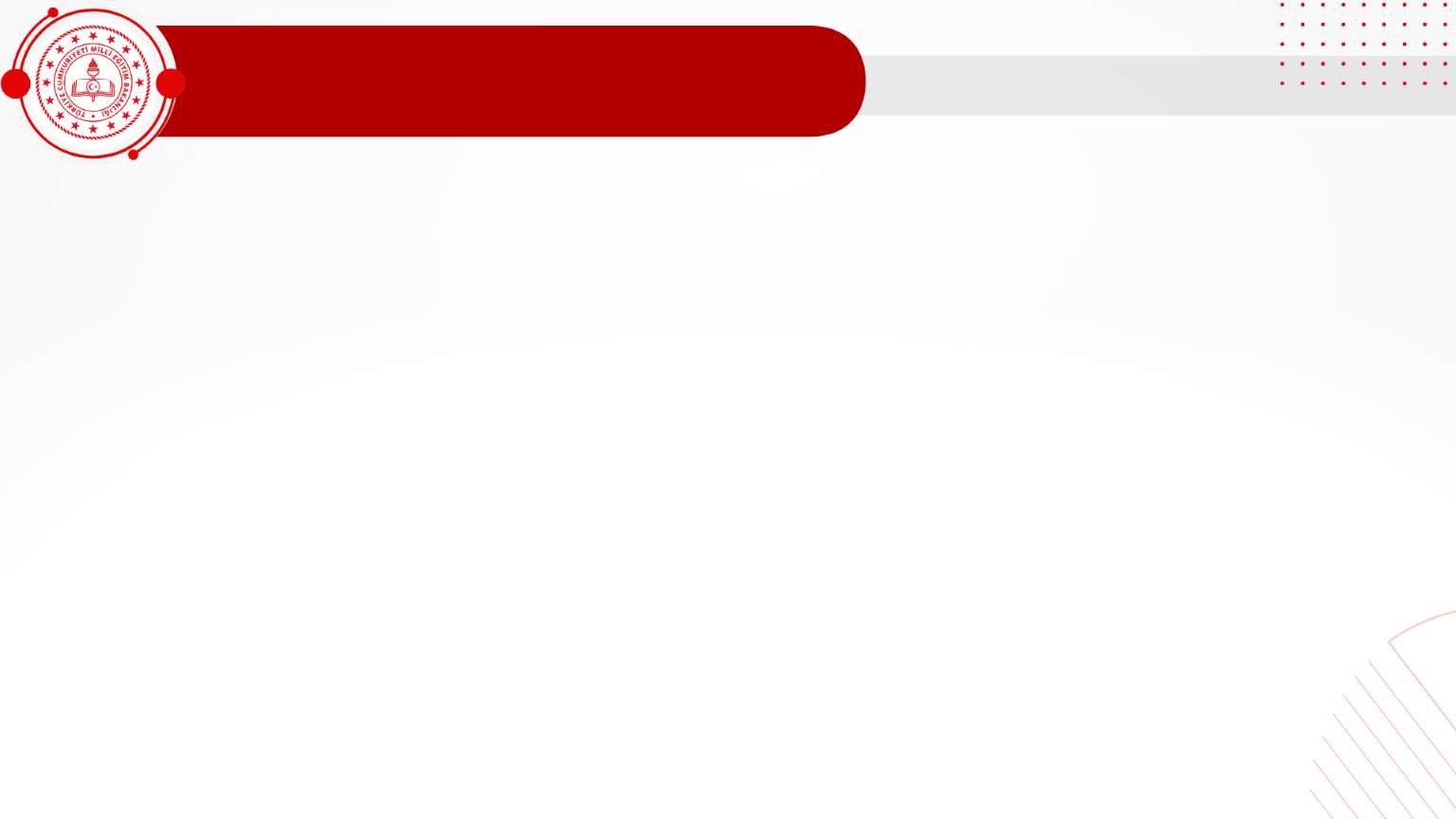 ÖLÇME VE DEĞERLENDİRME YAKLAŞIMI
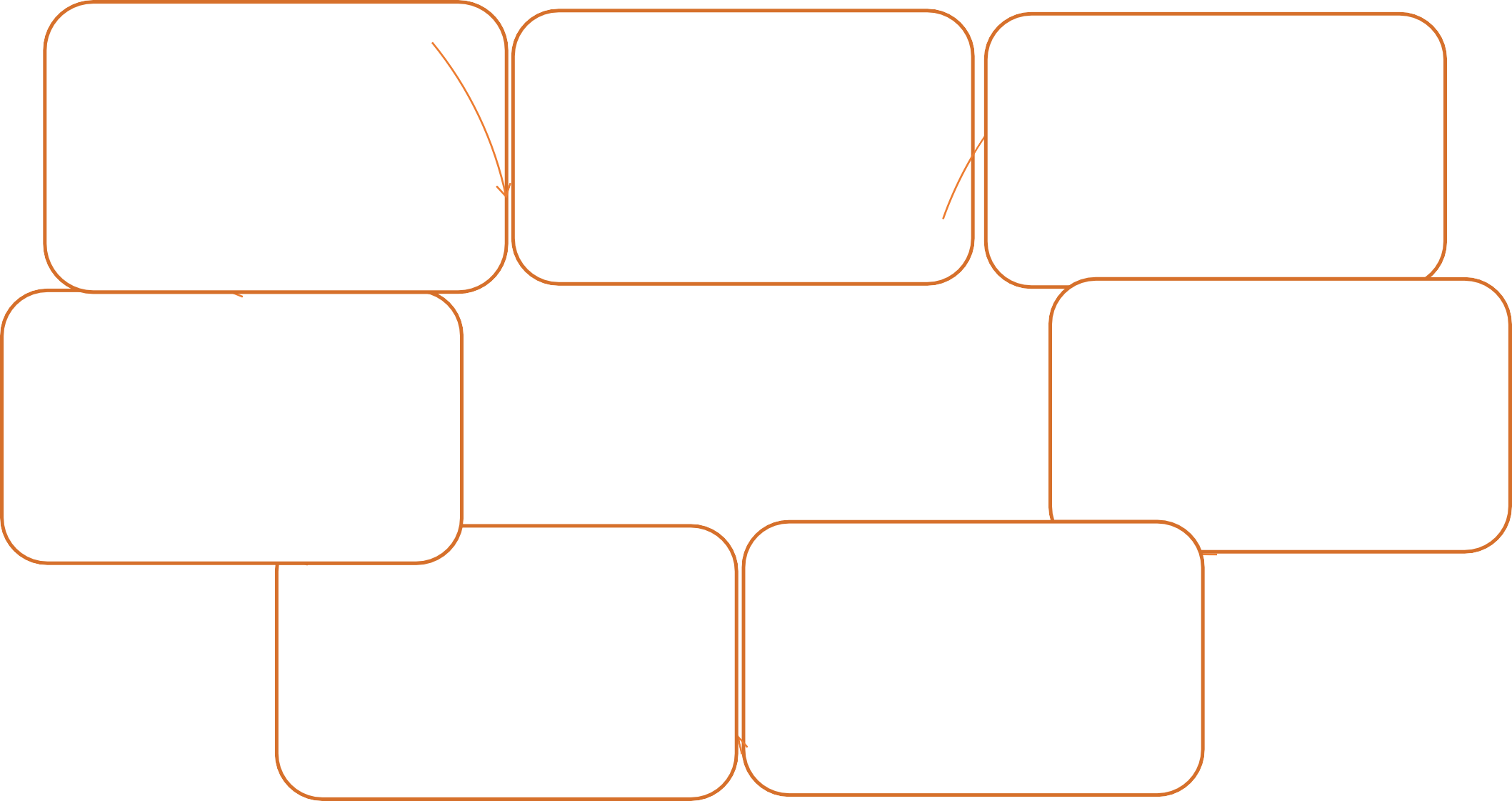 İçerik standartlarına ve öğretim  süreç ve sonuçlarına yönelik  ilerlemeyi ölçebilmelidir.
Farklı öğrenme stillerine ve  öğrencilerin güçlü yönlerine  hitap eden değerlendirme  yöntemlerini içermelidir.
Spesifik ve açıklayıcı olduğu  kadar değerlendirici olan geri  bildirimler üretmelidir.
Öğretim programlarında  ölçme ve değerlendirme  yaklaşımının sahip olması  beklenen temel özellikler
Not verme amacı yerine  öğrenme için değerlendirmeyi  teşvik etmelidir.
Sık, sürekli, kanıta dayalı,  geçerli ve güvenilir olmalıdır.
Öğrenme deneyimlerini ve  değerlendirmeleri kullanarak üst  düzey düşünme becerilerini  desteklemeli; yaratıcılığı,  yeniliği, eleştirel düşünmeyi  teşvik eden çeşitli değerlendirme  yöntemlerini kullanmalıdır.
Tanılayıcı, biçimlendirici ve  düzey belirleyici  değerlendirmeler arasında  denge kurmalıdır.
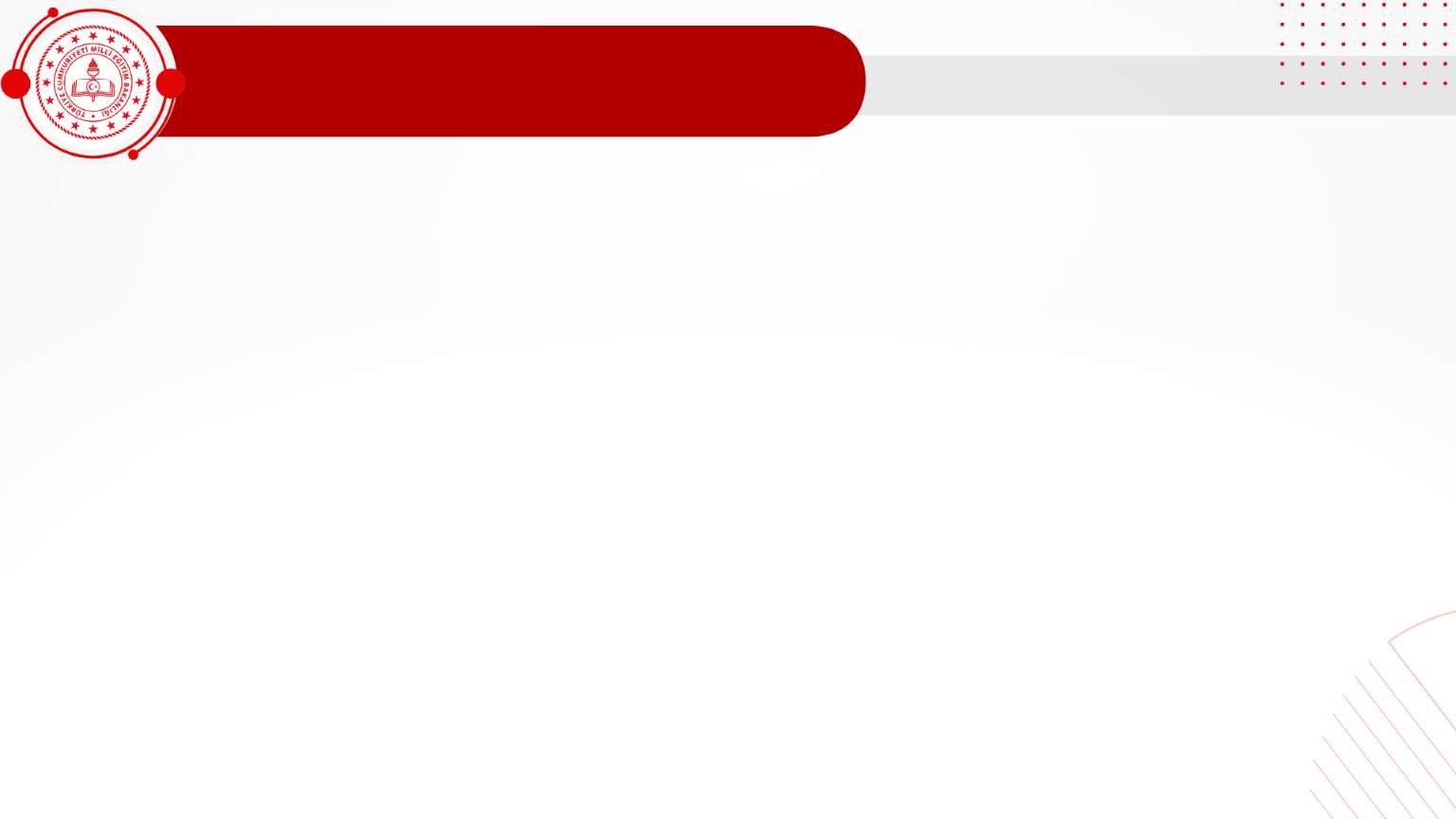 Ölçme ve
Değerlendirme
Öğretim Programının Ölçme ve
Değerlendirme Açısından Okunması (Biyoloji Örneği)
Öğrenme  Kanıtları
Biyoloji dersi öğretim programındaki temalarda öğrenme çıktılarından sonra bu sonuçlara götürecek öğrenme kanıtları  belirlenmiştir. Öğrenme kanıtları, öğrenme çıktılarında istenilen sonuçlara ne derece ulaşıldığının kanıt toplama  araçlarıdır.
İlk olarak ön değerlendirme süreci; Yeni bilgi ve becerilerin öğrenilmesi için sahip olunması gereken ön bilgi ve becerilerin değerlendirilmesini ifade eder.
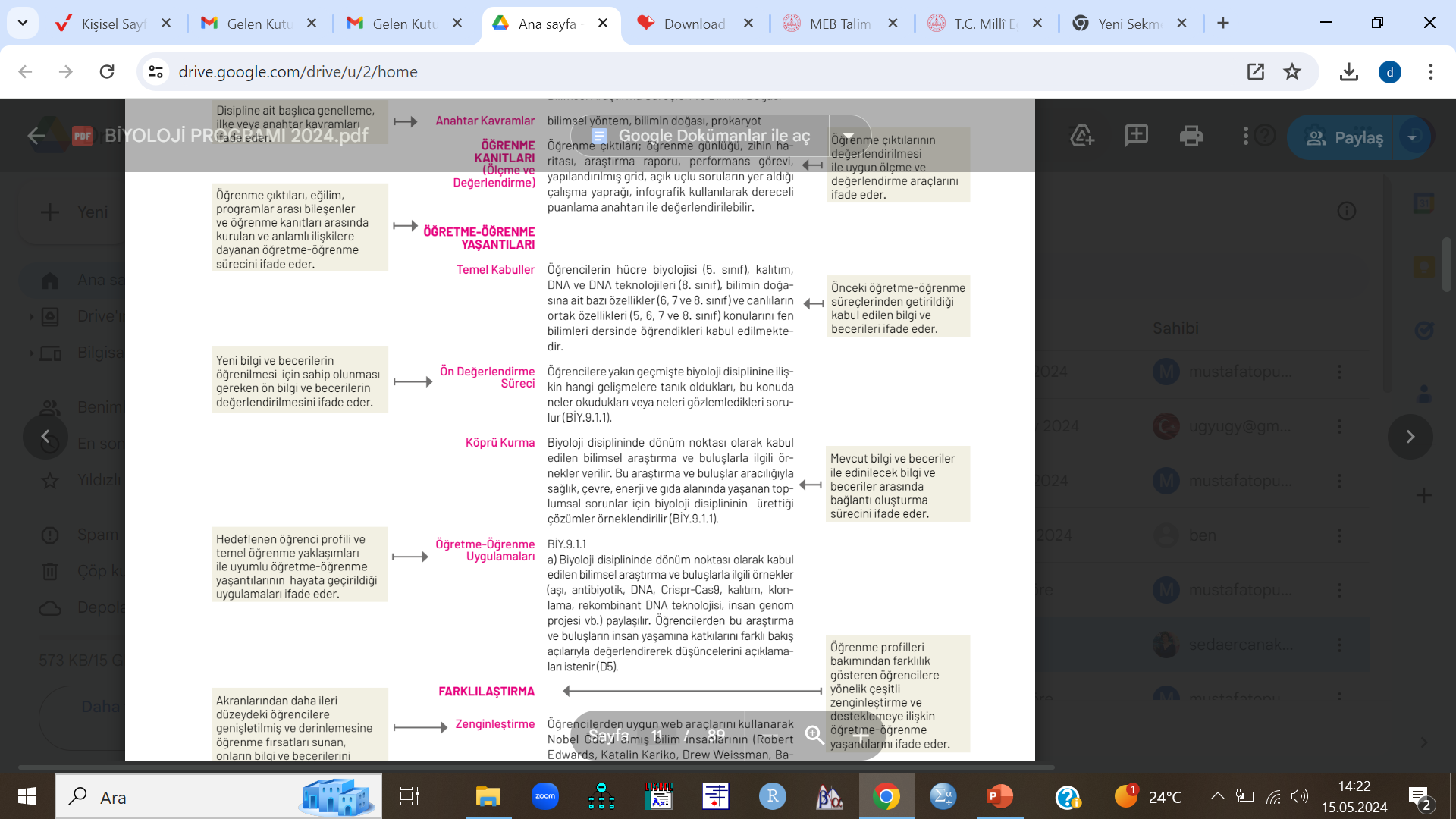 Öğrenme çıktılarına yönelik süreç ve sonuç değerlendirmeleri içerir, öğrenme çıktısında vurgulanan becerileri bütüncül
bir yaklaşımla ölçmeyi amaçlayan faaliyetlere ve bu faaliyetlerin değerlendirilmesine yer verilmiştir.
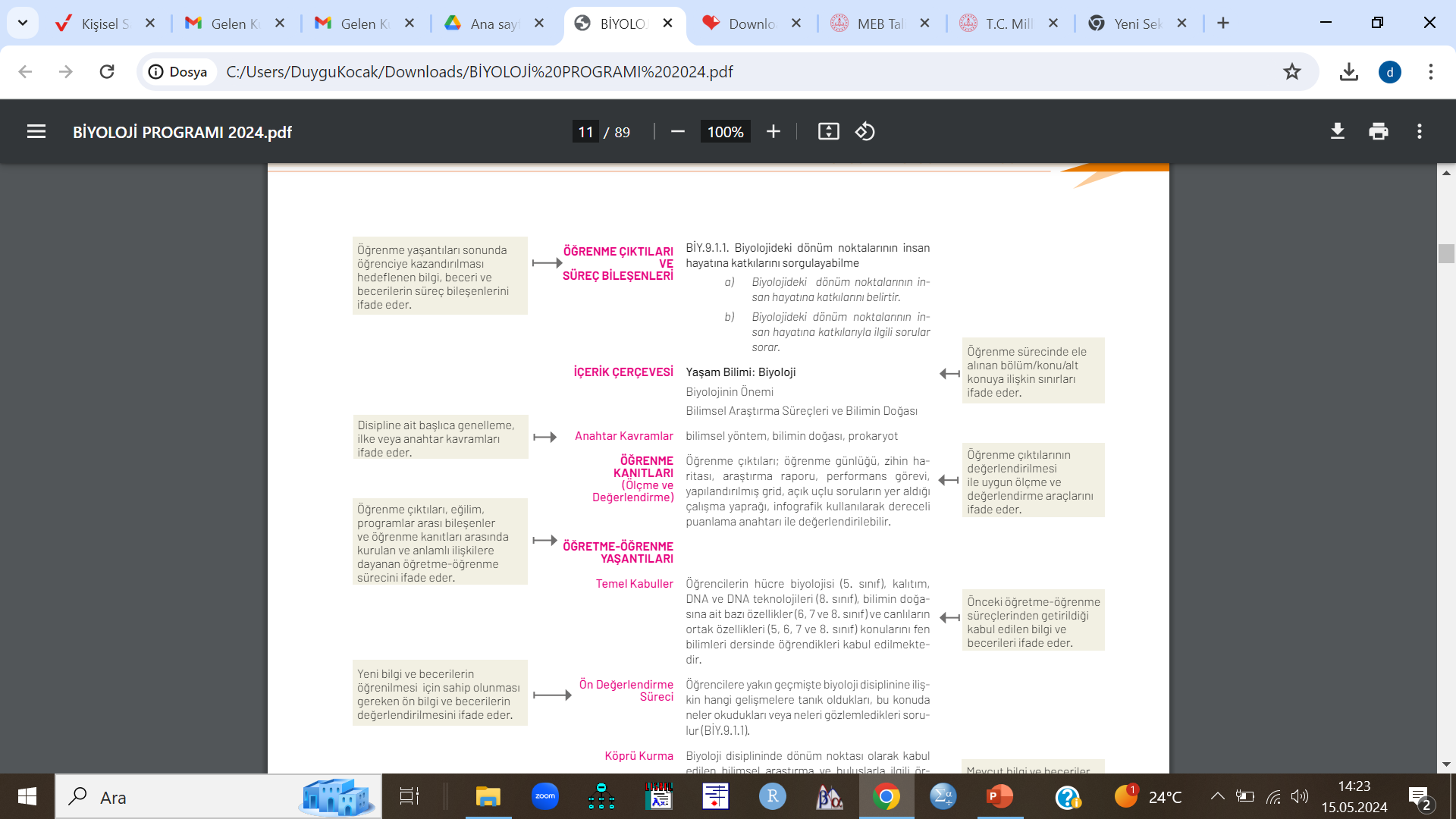 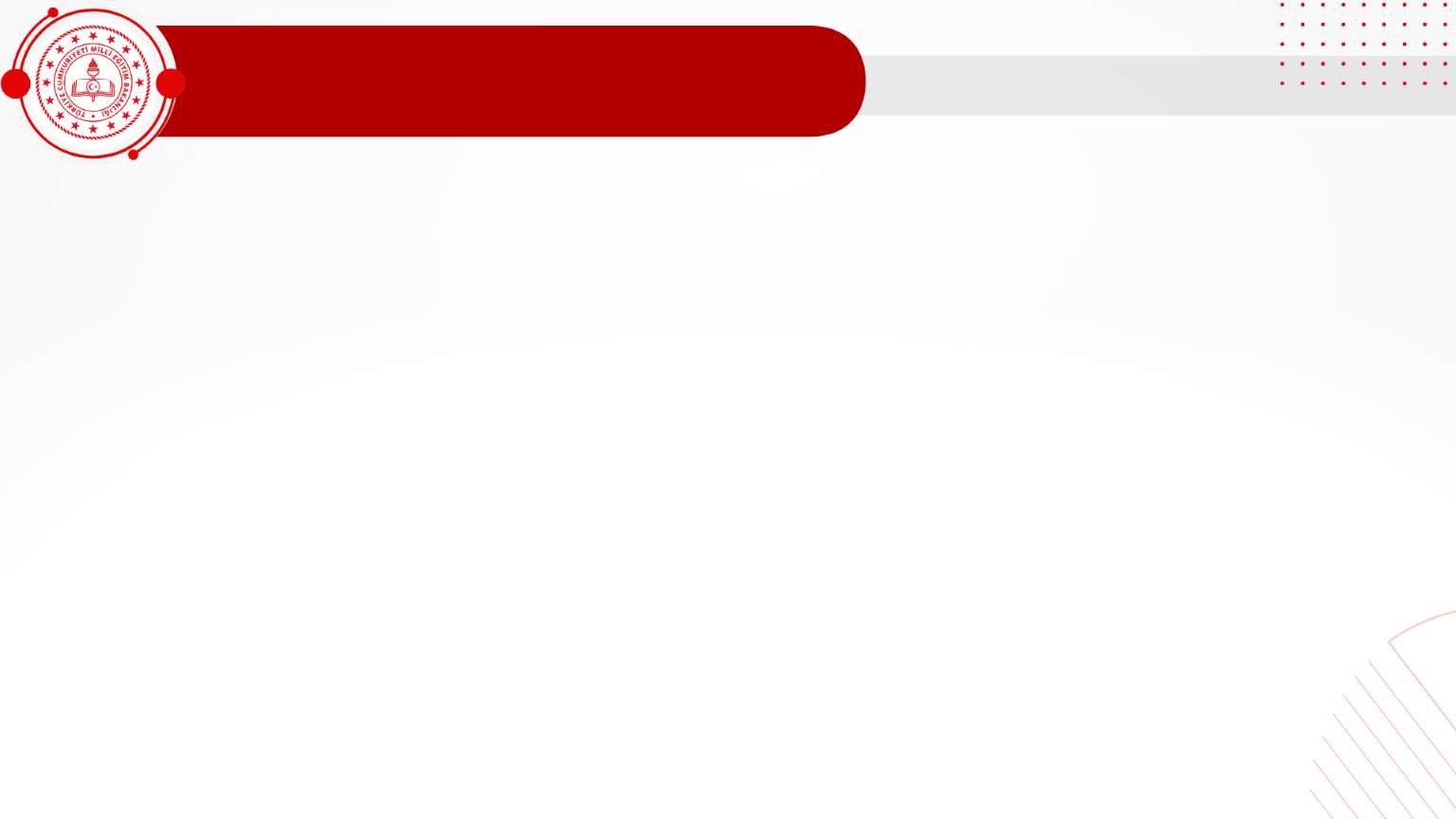 Biyoloji Öğretim Programının Ölçme ve
Değerlendirme Açısından Okunması
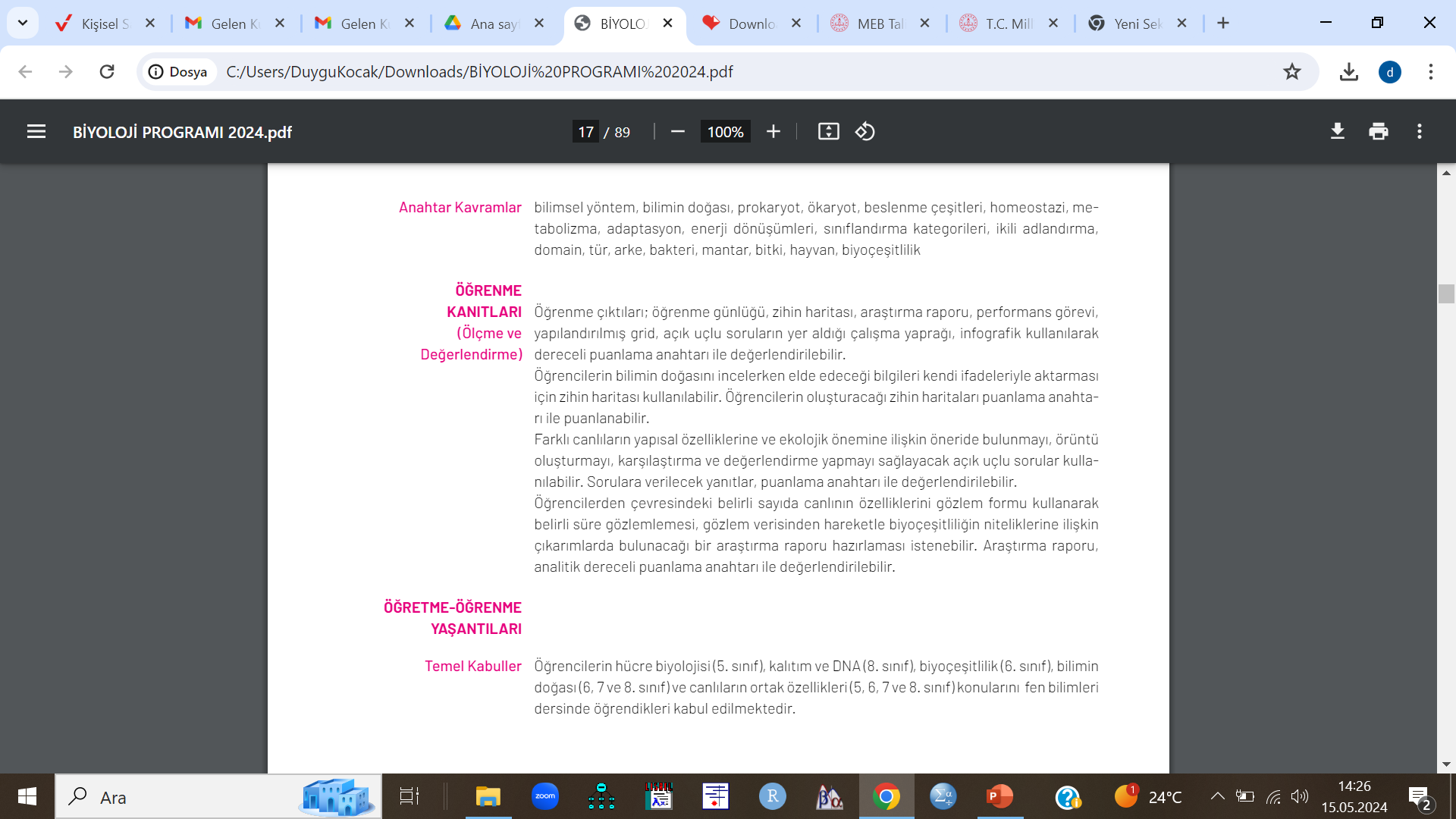 Tema boyunca  kullanılan tüm ölçme  araçları bu kısımda  sunulmuştur.
Öğrenme çıktısına  ulaşma yolunda  uygulanan sürece yönelik  ara değerlendirme
faaliyetleri ise öğretme-
öğrenme  uygulamalarında yer  almaktadır. Ölçme ve  değerlendirme  faaliyetlerine yönelik  önerilen tüm ölçme ve
değerlendirme araçları  "öğrenme kanıtları"  bölümünde  listelenmektedir.
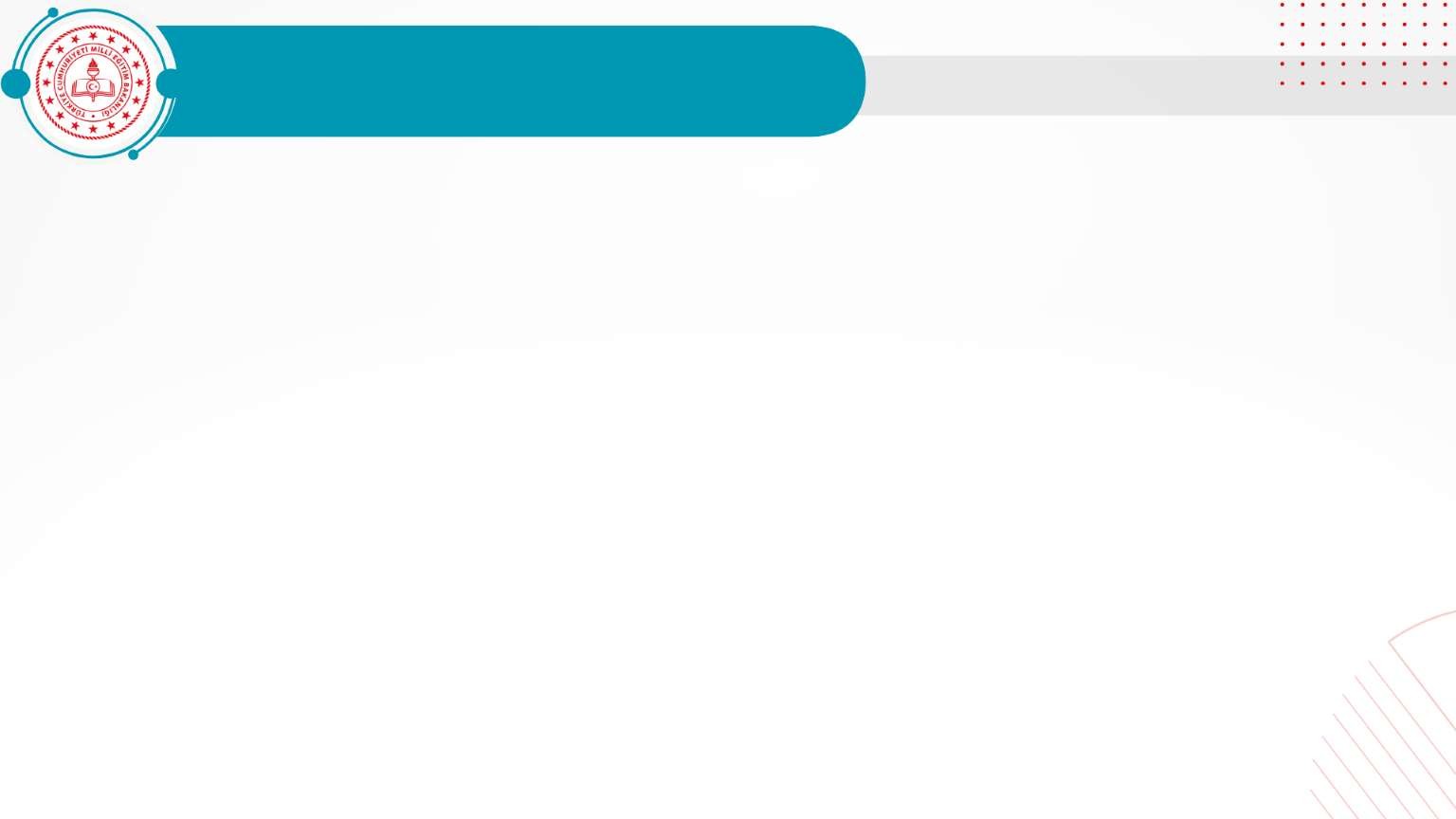 Ölçme Ve Değerlendirme Araçları Örnekleri
Klasik (Geleneksel) Ölçme ve Değerlendirme Araçları
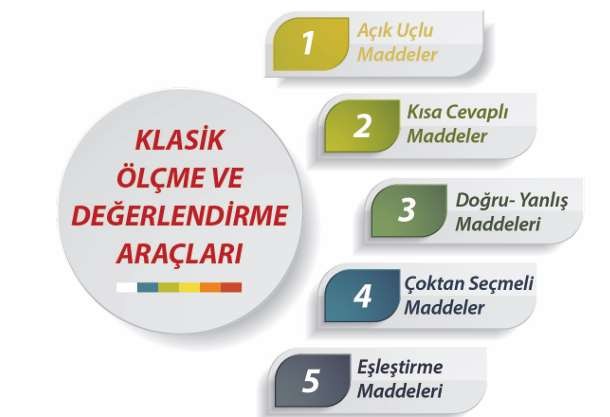 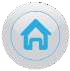 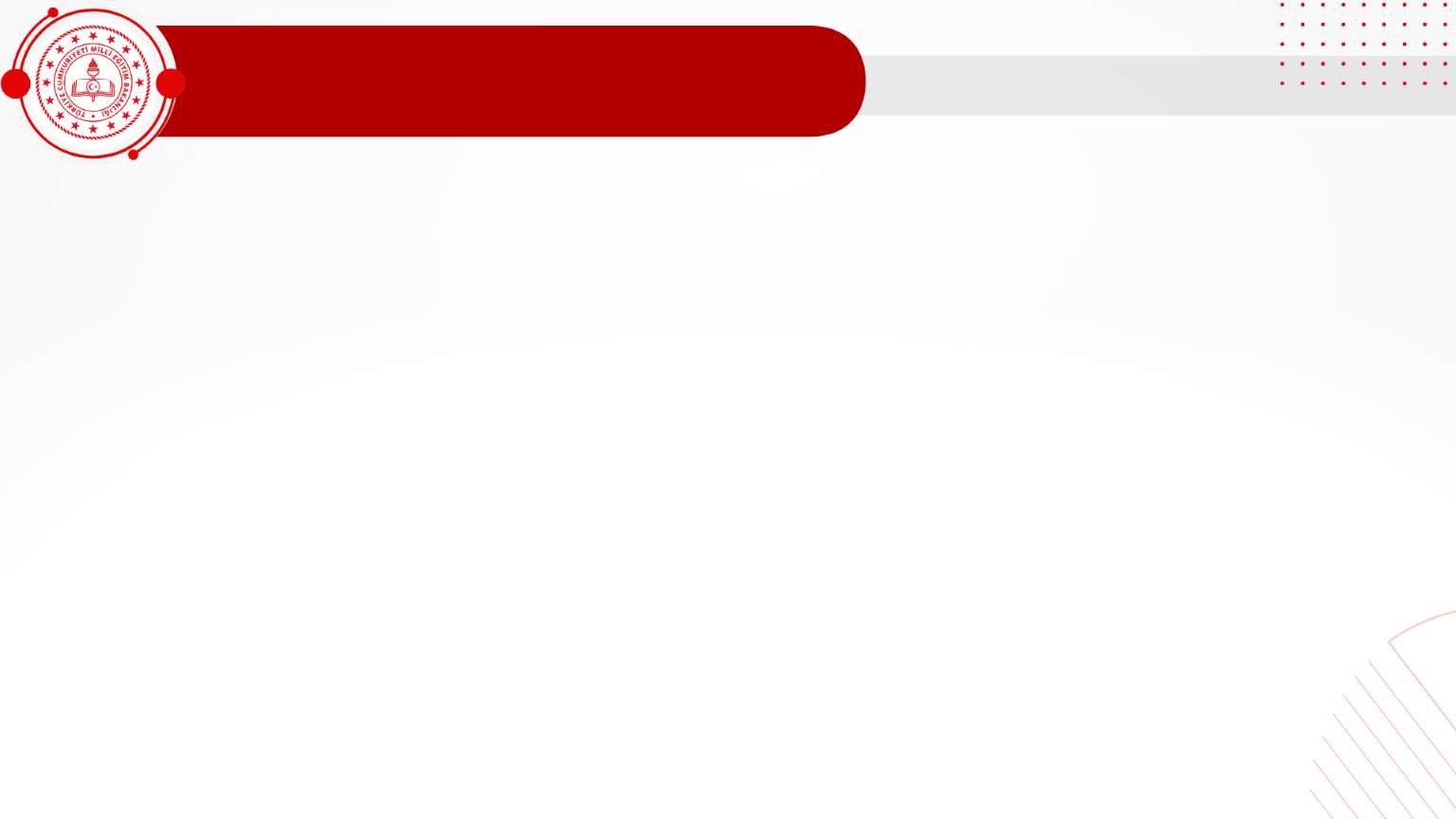 Ölçme Ve Değerlendirme Araçları Örnekleri
Tamamlayıcı Ölçme ve Değerlendirme Araçları

Kavram Haritası
Zihin Haritası
Yapılandırılmış Grid
Kelime İlişkilendirme Testi (KİT)
Tanılayıcı Dallanmış Ağaç (TDA)
Öz/Akran/Grup Değerlendirme Araçları
Öz değerlendirme
Akran değerlendirme
Öğrenme Günlükleri
Çalışma Kağıdı
Ürün Dosyası (Portfolyo)
Performans Görevleri
Kontrol Listesi
Gözlem Formu
Dereceli Puanlama Anahtarı (Rubrik)
Balık Kılçığı Diyagramı
Hızlı Teknikler
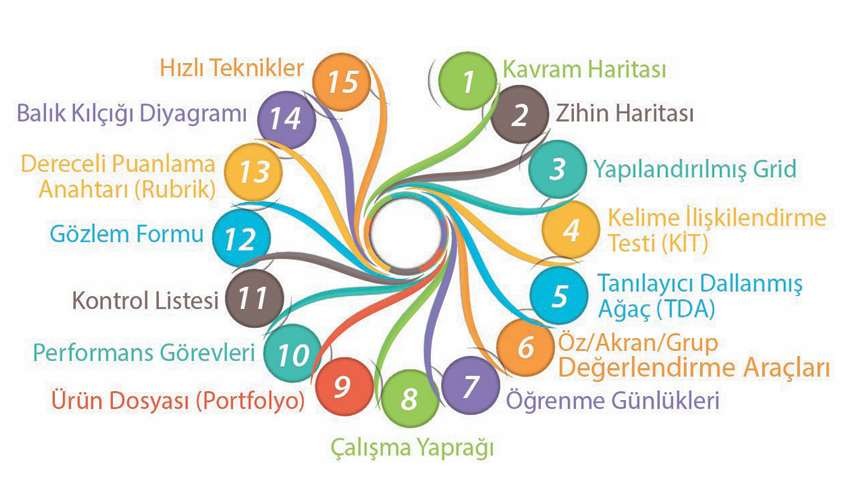 2024-2025 EĞİTİM ÖĞRETİM YILI ÜLKE GENELİ SINAV TARİHLERİ

Bakanlık, 2024-2025 eğitim öğretim yılında ortak sınav tarihlerini şu şekilde belirledi:
1. dönem 1. sınavlar: 30 Ekim-8 Kasım 2024,
1. dönem 2. sınavlar: 30 Aralık 2024-10 Ocak 2025,
2. dönem 1. sınavlar: 17-28 Mart 2025,
2. dönem 2. sınavlar: 26 Mayıs-13 Haziran 2025".
ORTAK SINAVLARIN YAPILACAĞI KADEME SAYISI ARTIRILDI
Geçen yıl 6 ve 9. sınıfların Türkçe ve matematik derslerinde yapılan ortak sınavlar bu yıl, ortaokul 6 ve 7. sınıflar ile lise 9 ve 10. sınıflarda uygulanacak.

Bakanlığın bu yıl belirlediği kademe ve derslerdeki ortak sınav takvimi
2024-2025 EĞİTİM ÖĞRETİM YILI ÜLKE GENELİ 
1. DÖNEM 1. YAZILI SINAVLARI
6. sınıf Türkçe dersi için 30 Ekim 2024 Çarşamba,
6. sınıf matematik dersi için 31 Ekim 2024 Perşembe,
10. sınıf Türk dili ve edebiyatı dersi için 30 Ekim 2024 Çarşamba,
10. sınıf matematik dersi için 31 Ekim 2024 Perşembe,

2024-2025 EĞİTİM ÖĞRETİM YILI ÜLKE GENELİ 
1. DÖNEM 2. YAZILI SINAVLARI
7. sınıf Türkçe dersi için 30 Aralık 2024 Pazartesi,
7. sınıf matematik dersi için 31 Aralık 2024 Salı,
2024-2025 EĞİTİM ÖĞRETİM YILI ÜLKE GENELİ 
2. DÖNEM 1. YAZILI SINAVLARI
6. sınıf Türkçe dersi için 24 Mart 2025 Pazartesi,
6. sınıf matematik dersi için 25 Mart 2025 Salı,
7. sınıf Türkçe dersi için 27 Mart 2025 Perşembe,
7. sınıf matematik dersi için 28 Mart 2025 Cuma,
9. sınıf Türk dili ve edebiyatı dersi için 24 Mart 2025 Pazartesi,
9. sınıf matematik dersi için 25 Mart 2025 Salı.
2024-2025 eğitim öğretim yılı il geneli ortak 
1. dönem 1. yazılı
7. sınıf Matematik ile Din Kültürü ve Ahlak Bilgisi dersi için 04 Kasım 2024 Pazartesi günü,
 10. sınıf Din Kültürü ve Ahlak Bilgisi dersi için 
04 Kasım 2024 Pazartesi günü,
 7. sınıf Fen Bilimleri ile Sosyal Bilgiler dersi için 
                        05 Kasım 2024 Salı günü,
2024-2025 eğitim öğretim yılı il geneli ortak 
2. dönem 2. yazılı
7. sınıf Matematik ile Din Kültürü ve Ahlak Bilgisi dersi için 
26 Mayıs 2025 Pazartesi günü
10. sınıf Din Kültüıü ve Ahlak Bilgisi dersi için 
26 Mayıs 2025 Pazartesi günü,
7. sınıf Fen Bilimleri ile Sosyal Bilgiler dersi için 
27 Mayıs 2025 Salı günü
TEŞEKKÜRLER
MALATYA ÖLÇME DEĞERLENDİRME MERKEZİ
İletişim: odm44@meb.gov.tr Web:malatyaodm.meb.gov.tr